TOBB Veri Analizi Eğitimi(Sosyal Medyada Bilgi Paylaşımının Önemi ve Gereklilikleri)25.11.202014:00-17:00
Doç. Dr. Berna Tarı Kasnakoğlu
bernatari@gmail.com
Eğitim Planı
Vizyon-misyon-strateji ilişkisi, hedef kitle farkındalığı – 15 dk
Bir örgütün stratejisi ve yönetim planı çerçevesinde hedef kitlesi ile olan iletişiminin alt öğeleri – 20 dk
Dijital pazarlama çağında iletişim – 15 dk
Sosyal medya iletişiminin önemi, geliştirilmesi gereken yetenekler – 10 dk
Bu bağlamda veriye olan ihtiyacımız, verinin önemi – 15 dk
ARA 15 dk – 15:15
Veriyi toplama yöntemlerine giriş – 40 dk
Veri analiz yöntemlerine giriş – 40 dk
Bulguların görselleştirmenin önemi ve bazı örnekler – 10 dk
Stratejik Planlama
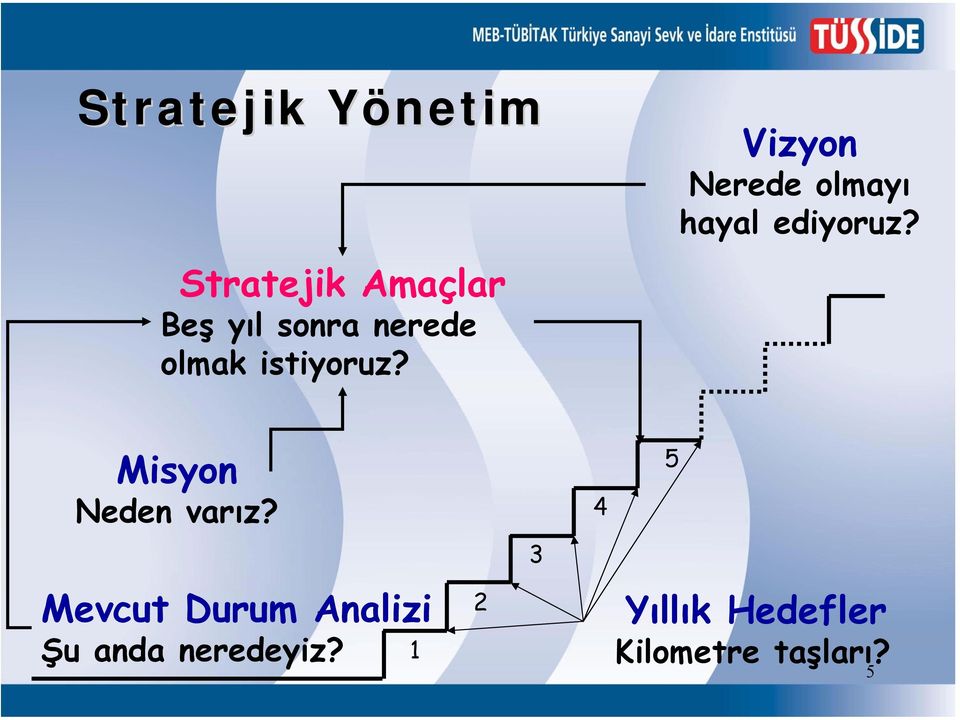 Vizyon, misyon, amaç ve hedefler
Jenerik pazarlama stratejisi
Segmentasyon ve hedef kitle
Pazarlama karması
4P
Marka iletişimi
Kurumsal kimlik
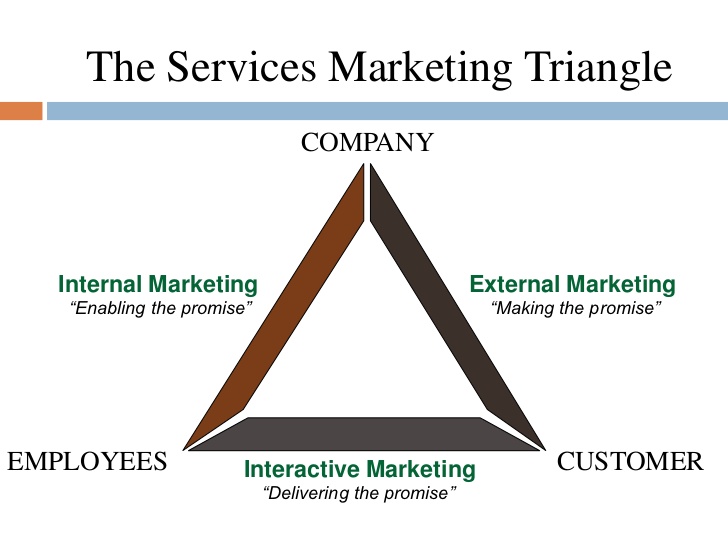 Pazarlama
Kâr getiren müşteri ilişkilerinin yönetilmesi
Müşteri
Yeni/eski
Müşteri/tüketici
Karara etki edenler, diğer kullanıcılar
İç müşteri/dış müşteri
Pazarlama karması (4P, McCarthy)
Ürün (Product)
Fiyat (Price)
Yer/dağıtım (Place)
Tutundurma (Promotion)

+ Politik güç (Political power) ve Kamu oyu oluşturma (Public opinion formation)

Hizmetler için (Booms & Bitner):
+ İnsanlar (People), Fiziksel kanıt (Physical evidence) ve Süreç (Process)
Marka imajı
Kurumsal kimlik
Konumlandırma
Neden gerekli?
Çok fazla ürün/marka var ve zihin kısıtlı
“Flocking”
İletişim
Reklam 
Satış promosyonları
Halkla ilişkiler ve tanıtım
Kişisel satış
Reklamın amaçları
Bilgi verme
İkna etme
Hatırlatma
Değer katma, konumlandırma, yeniden konumlandırma
Örgütün diğer amaçlarına yardımcı olma
Ana şirket imajı
Satış elemanlarına meşrutiyet kazandırma
Yatırımcılara teşvik
Çalışma yeri imajı
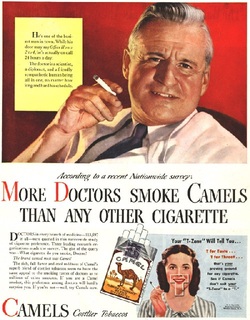 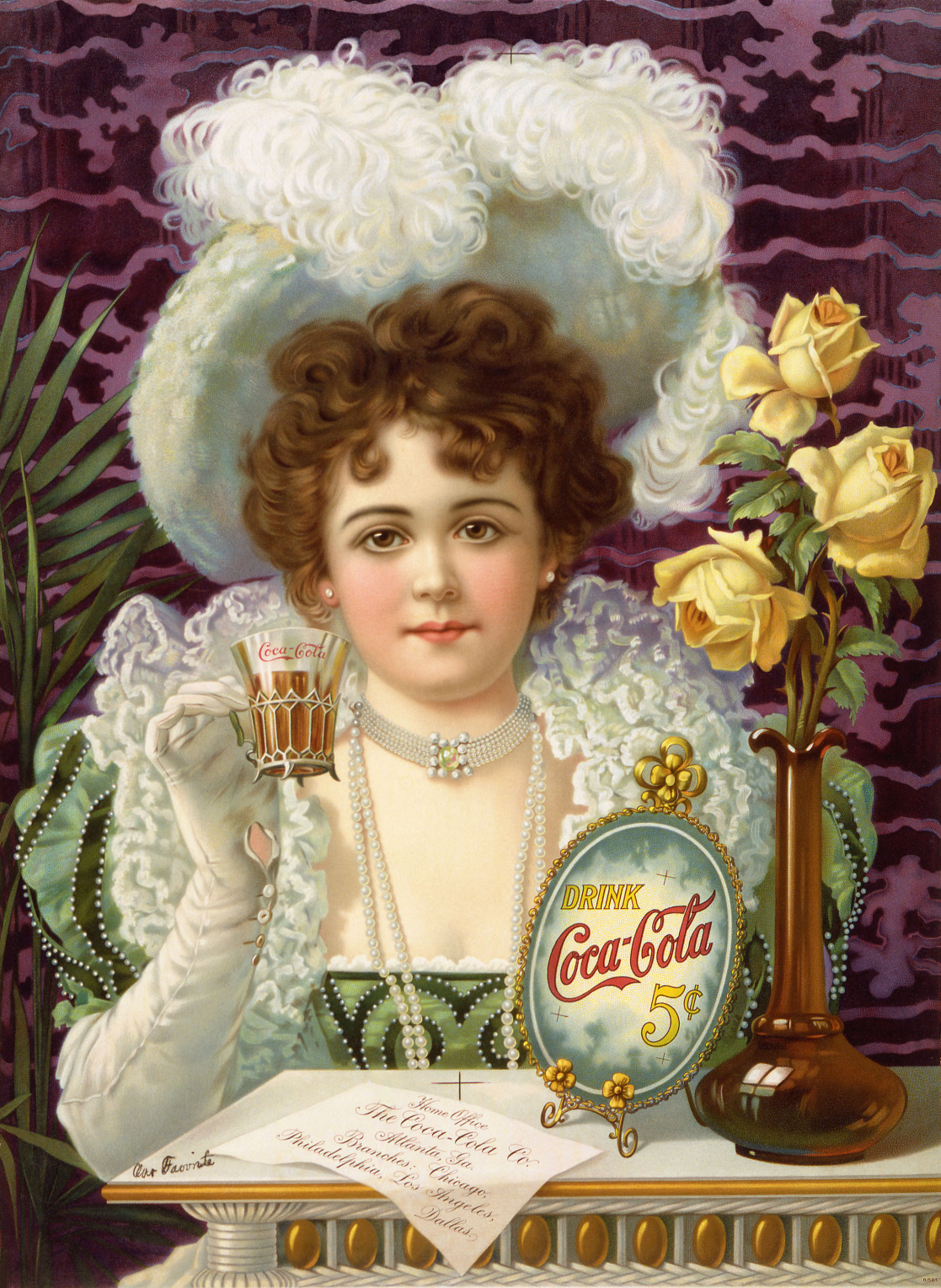 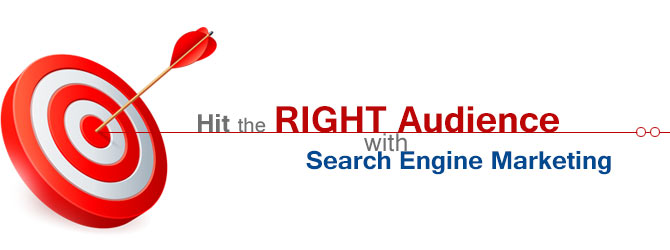 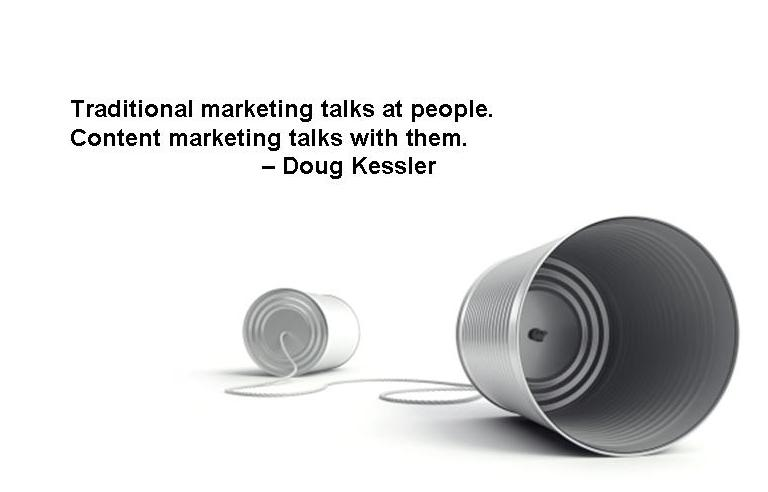 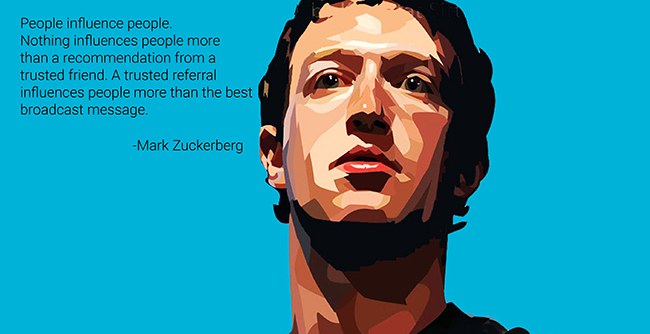 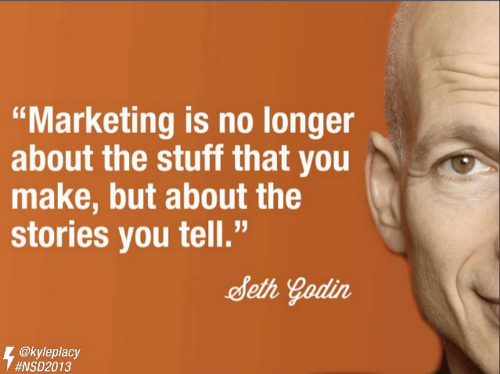 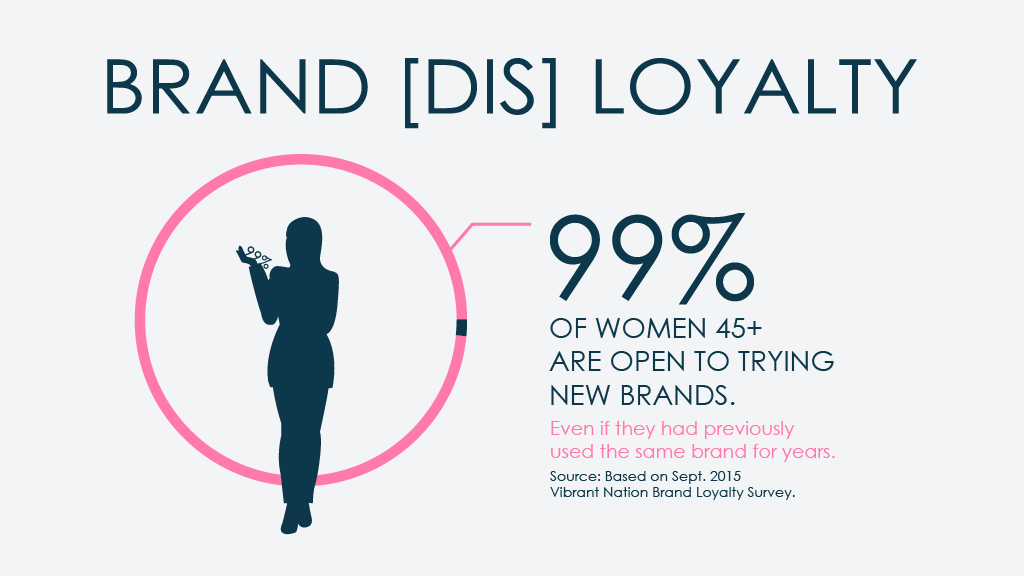 Postmodernizm
Küresel ve meta bir hikayenin olmayışı
Üstgerçeklik (hyperreality)
Parçalanma (fragmentation)
Üretim ve tüketimin yer değiştirmesi (reversal of production and consumption)
Zıtlıkların 
	birlikteliği
	(juxtaposition 
	of opposites)
Bağlılığın ve marka sadakatinin kayboluşu (loss of commitment and brand loyalty)
Sosyal medya iletişiminin önemi, geliştirilmesi gereken yetenekler
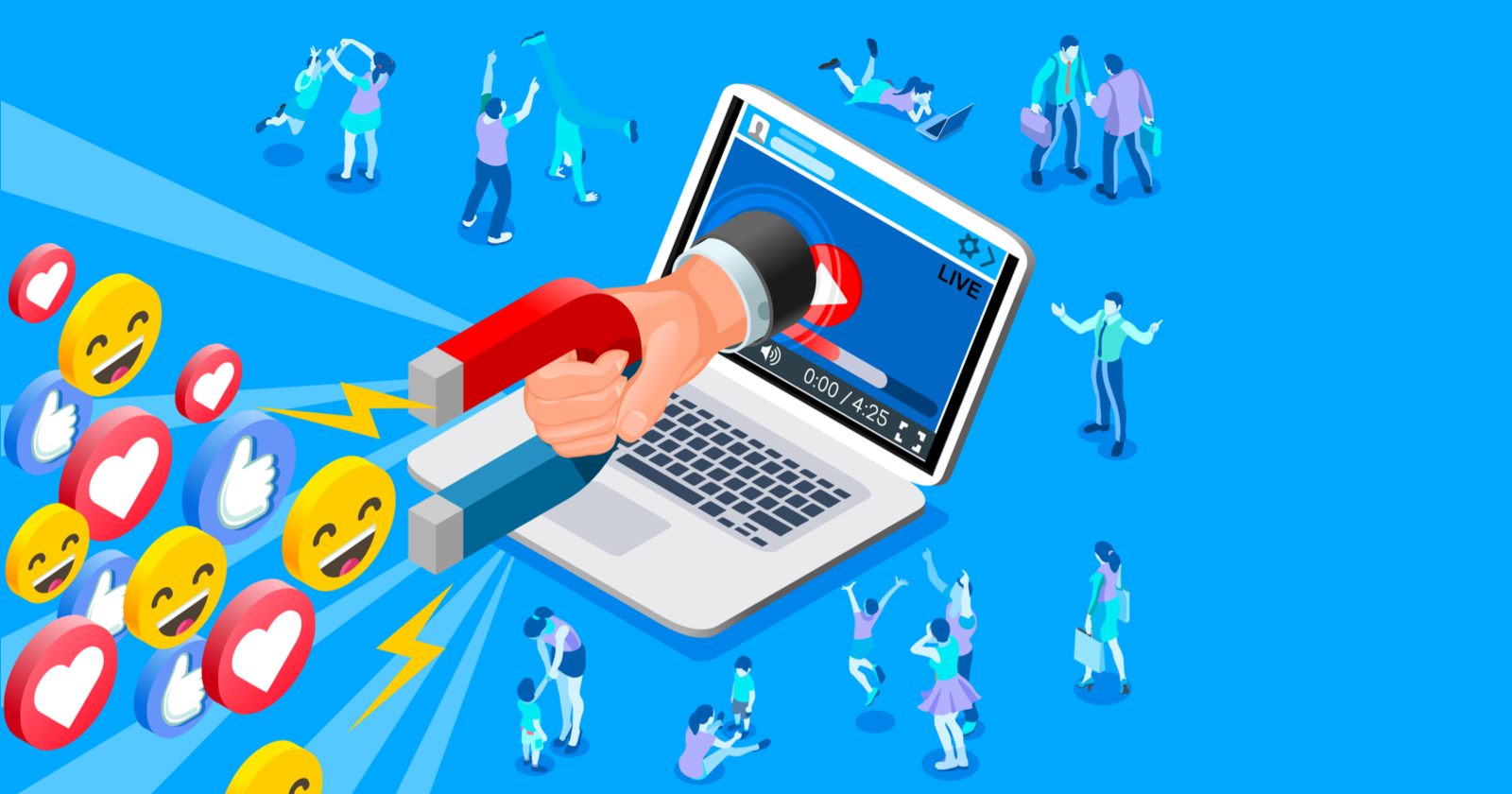 Artık tek taraflı iletişim yok
«Kazanılmış medya»
Tüketicinin oluşturduğu içerik
İçerik analizi
Sosyal Medyanın Özellikleri
Mekânsal engel yok
Tüm dünyayla paylaşım
Geni bir alan
Hedef kitle belirleme kolaylığı
Sayfa ziyaretleri ölçümü
SEO
Kullanıcıların kendi arasındaki paylaşımı
Müşterinin geri bildirimi
Müşteriye hızlı yanıt
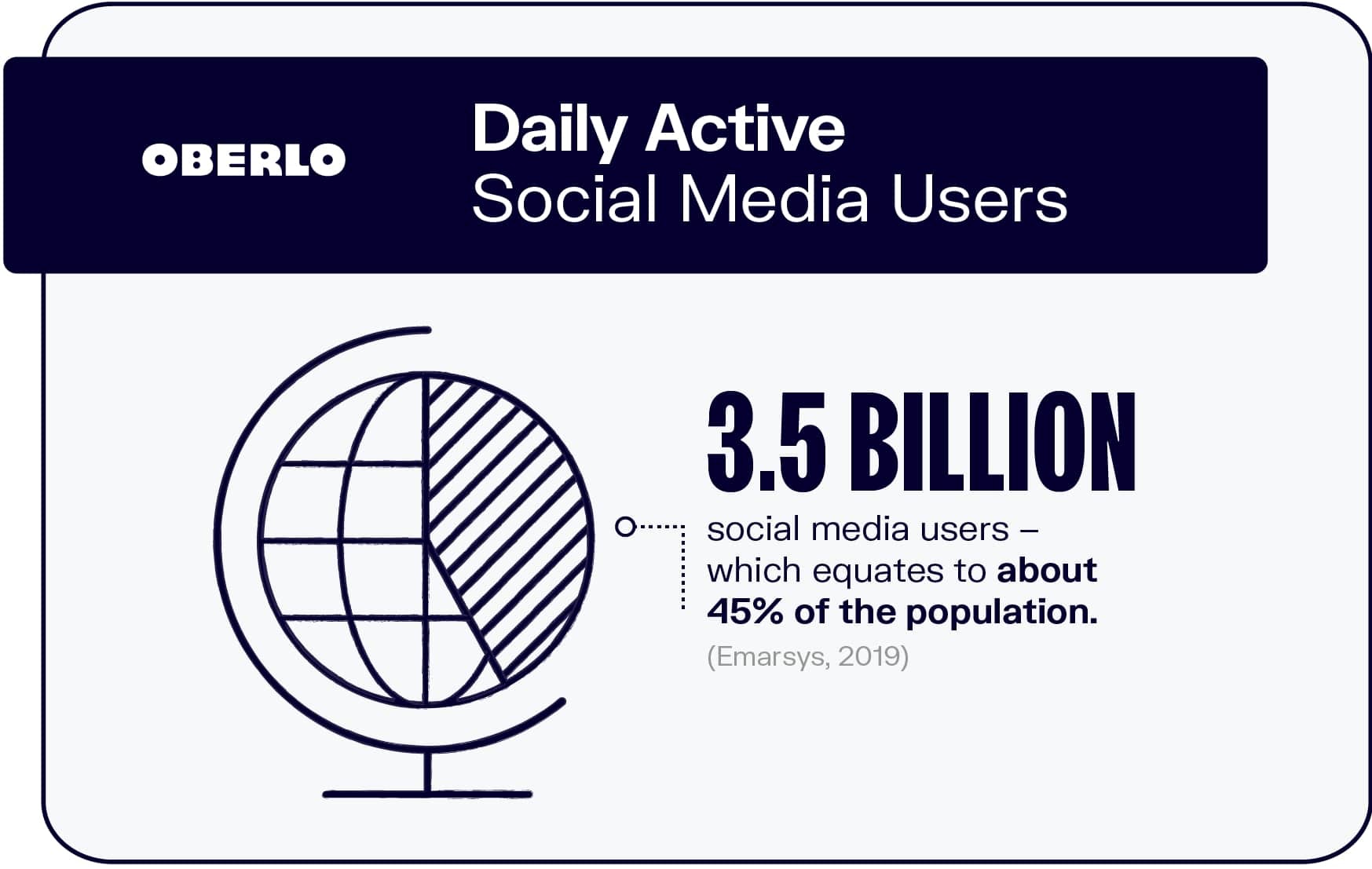 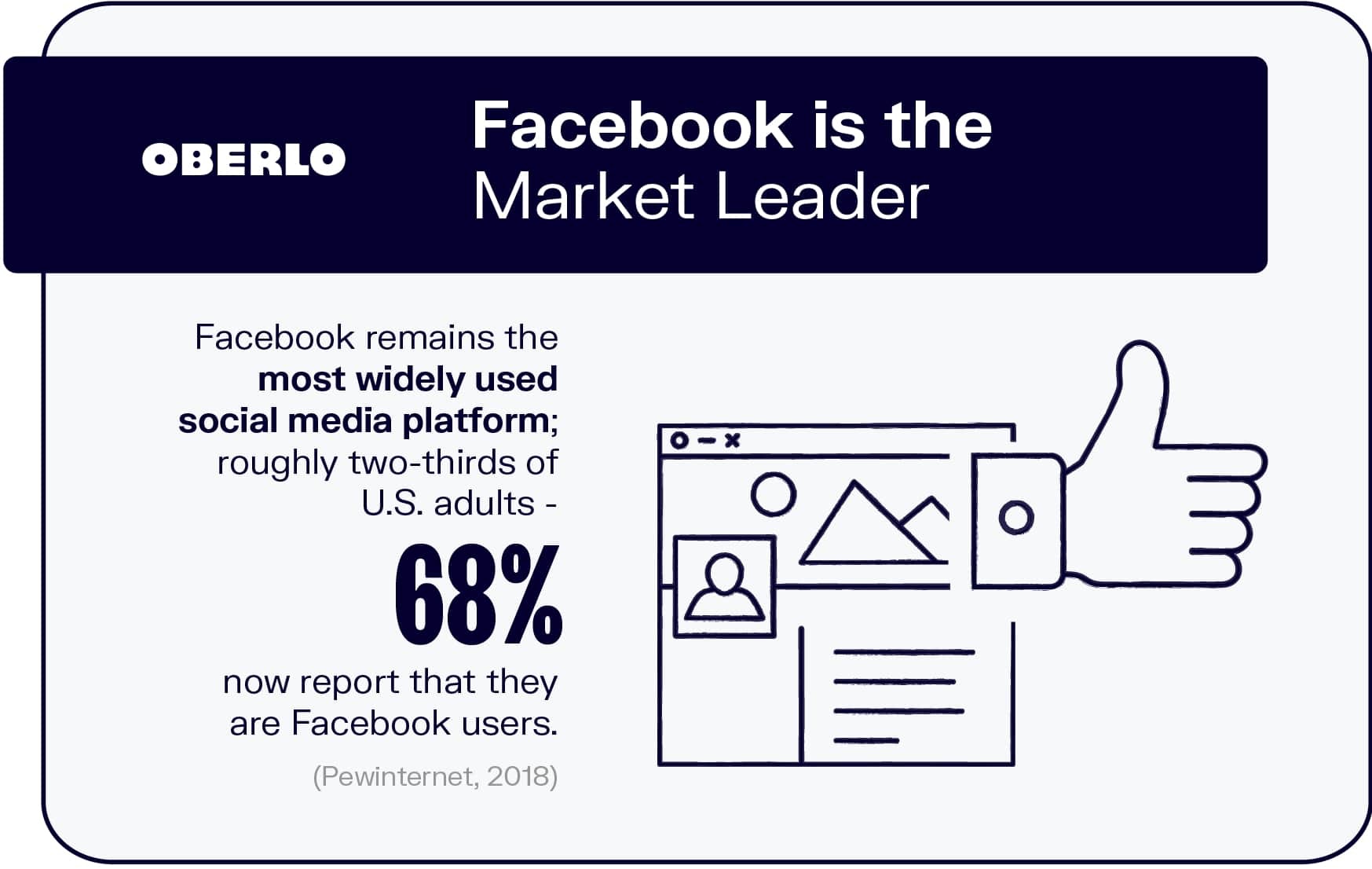 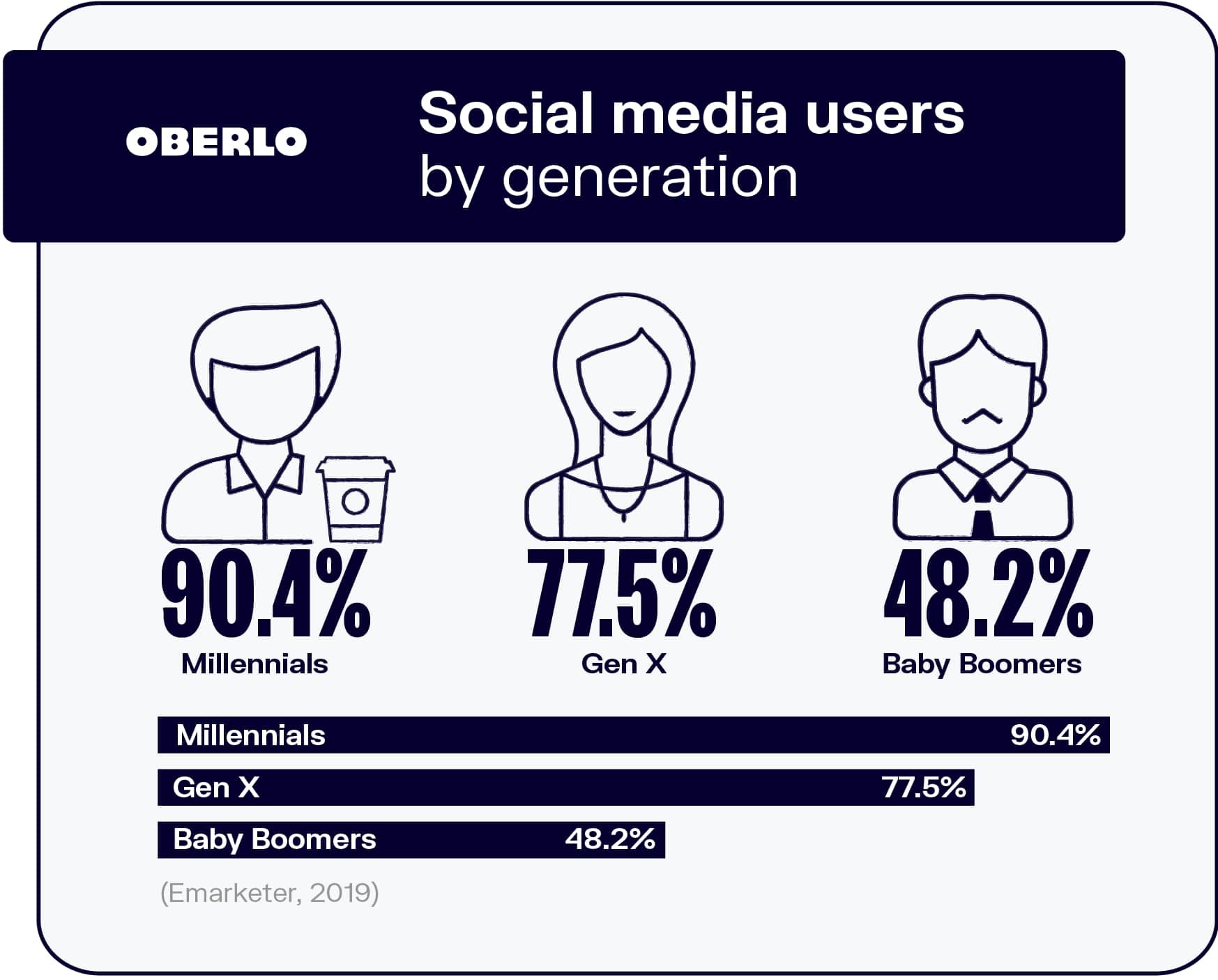 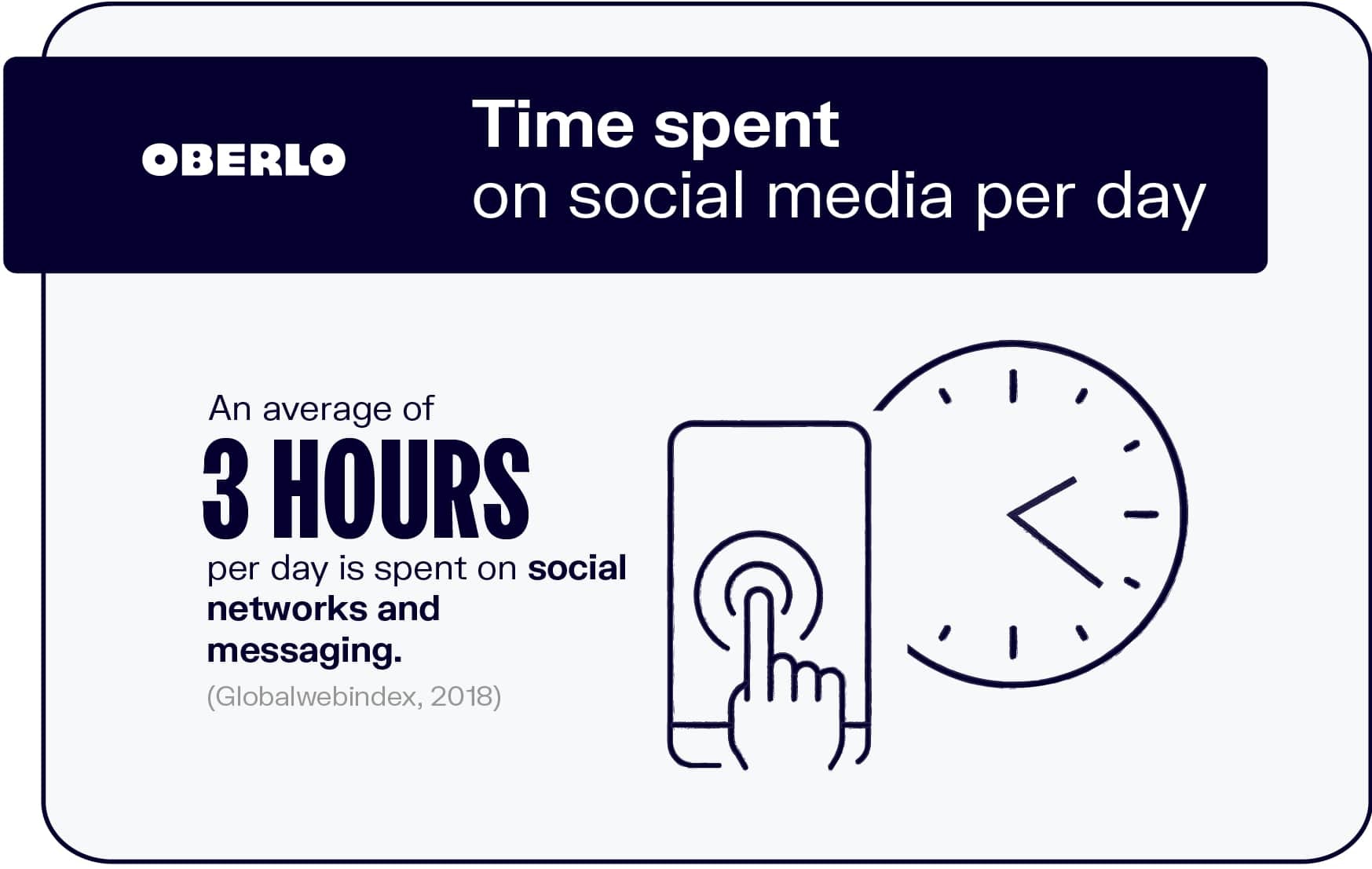 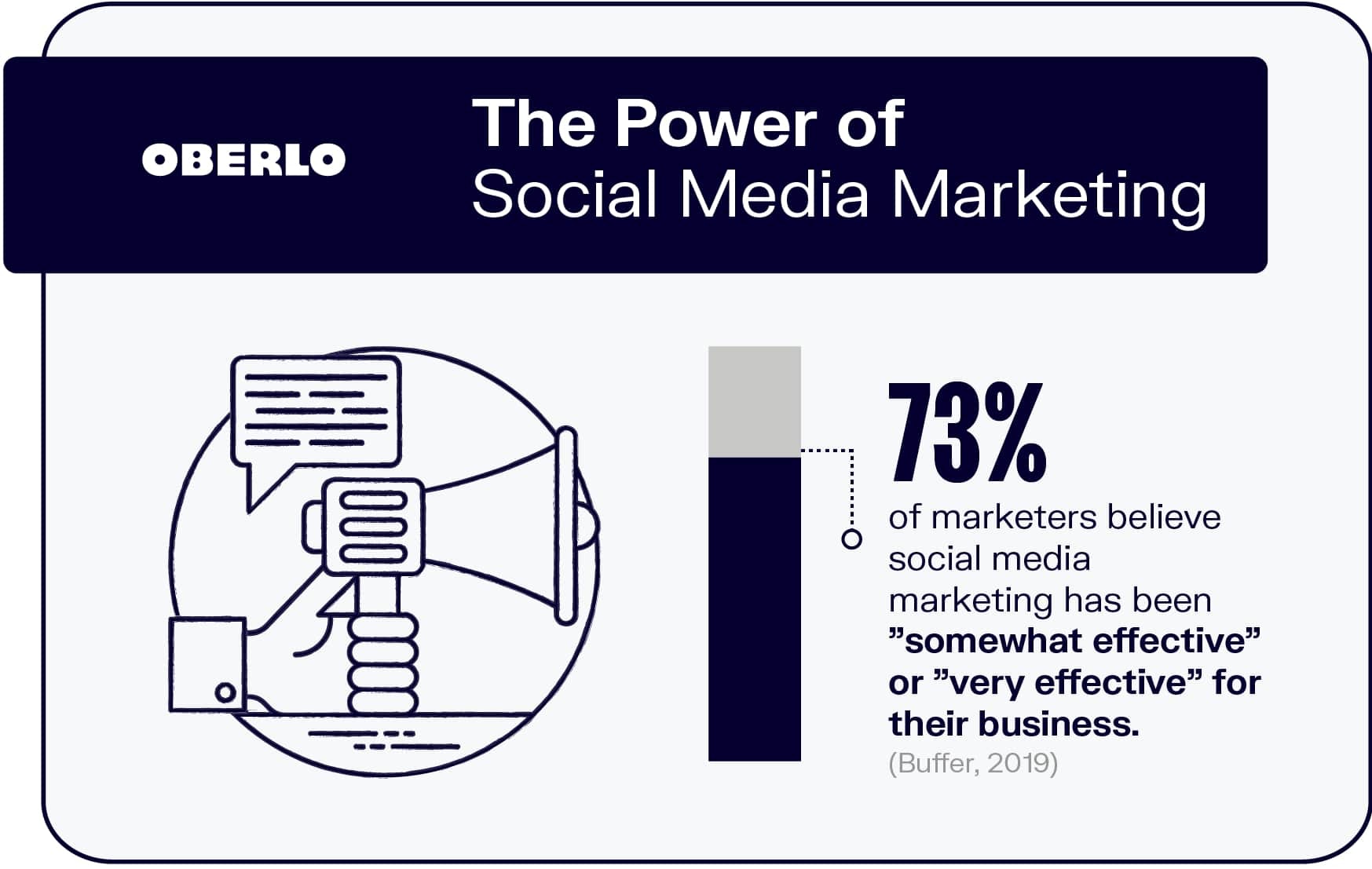 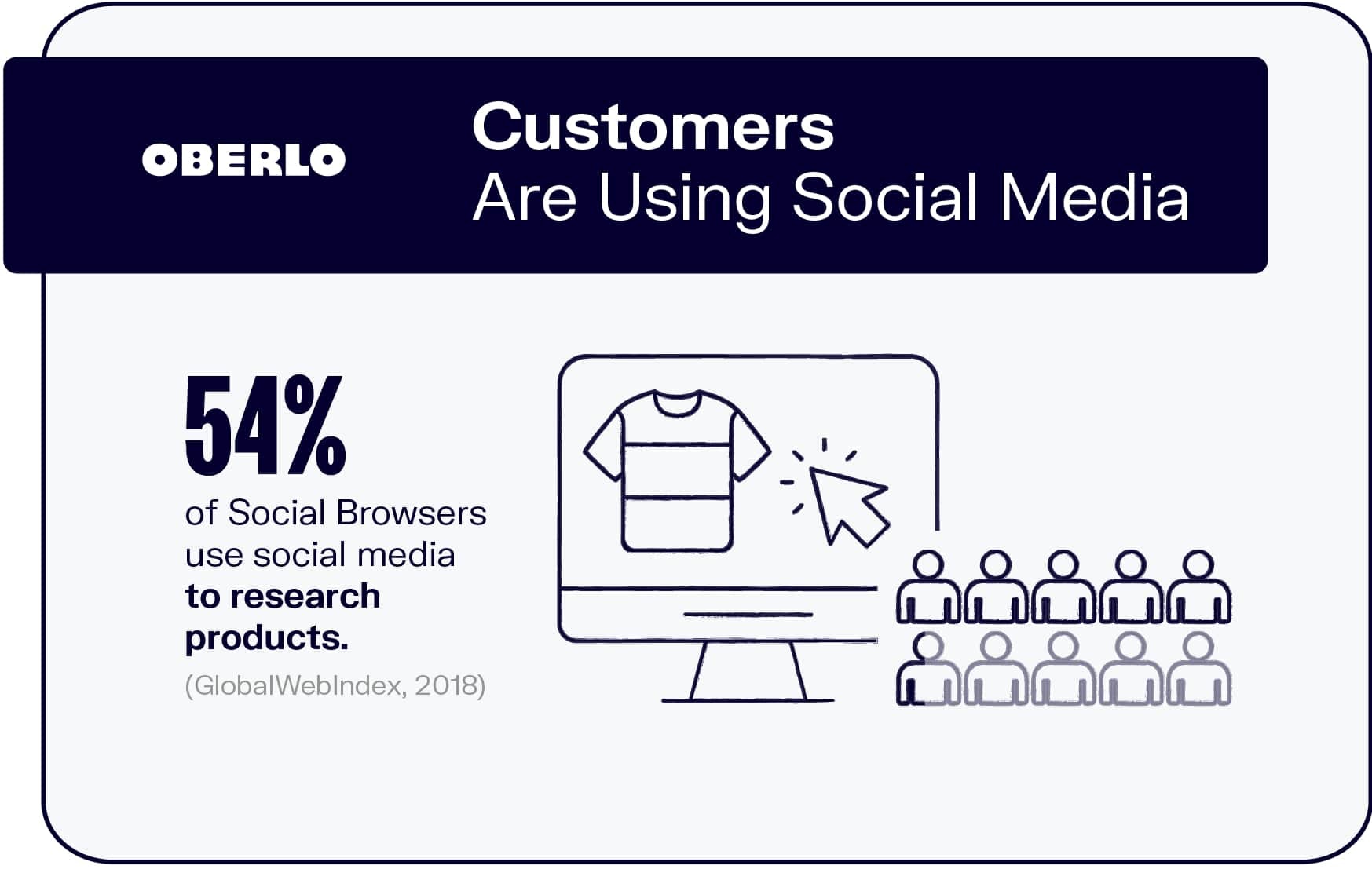 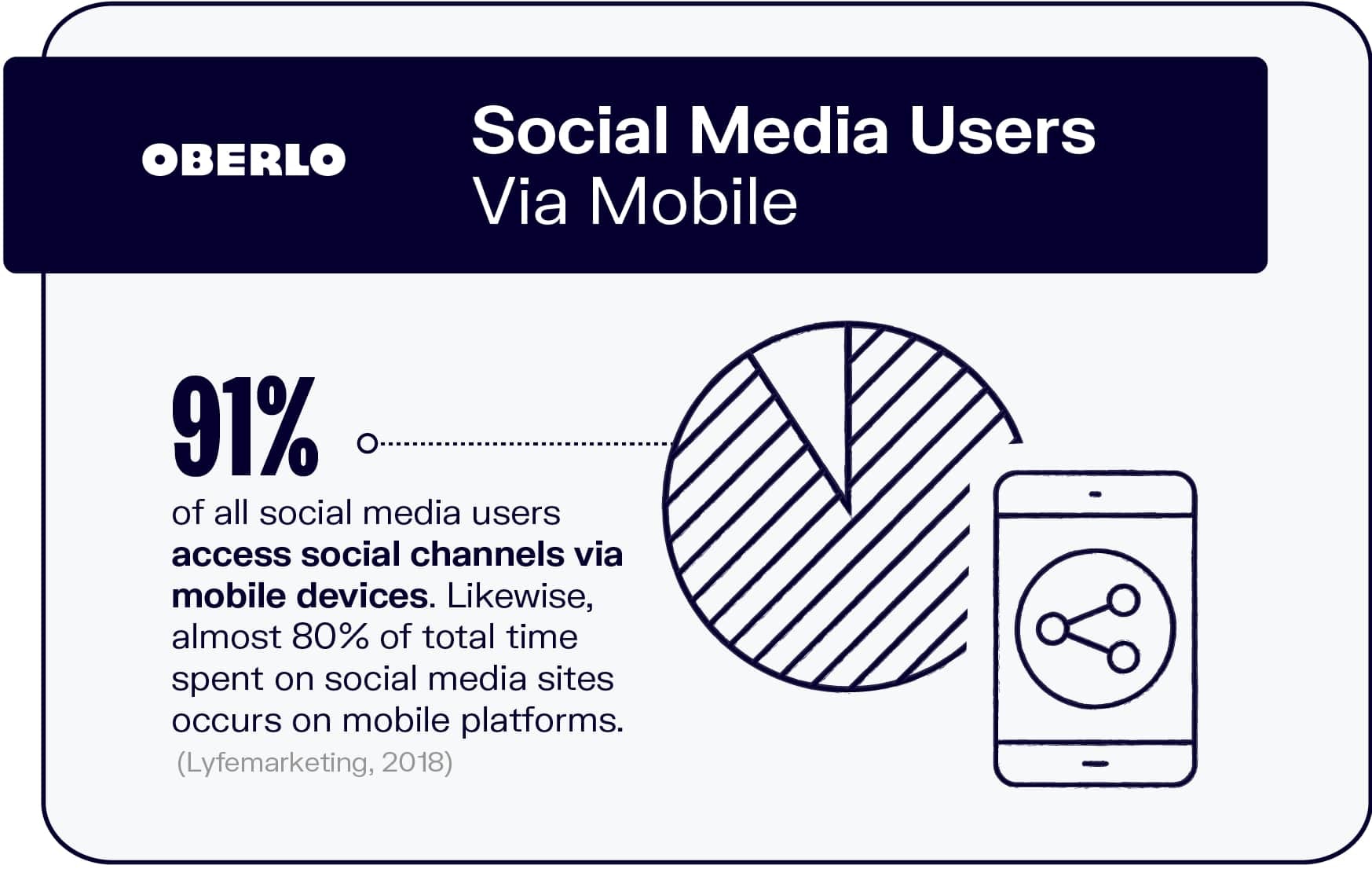 Etkin Bir Sosyal Medya Yönetimi için Geliştirilmesi Gereken Yetenekler
Sosyal medyanın kendiniz ve takipçiniz için ne anlama geldiğini anlamaya çalışın
Platform, CTR (click thorugh rate), içerik, takipçi, engagement (bağlılık), share (paylaşım), trafik
Kısa ve uzu vadeli amaçlarınızı netleştirin
Hedef kitlenizi tanıyın
Doğru platformları seçin
Paylaşımlarınızı takip ve analiz edin
Etkin Bir Sosyal Medya Yönetimi için Geliştirilmesi Gereken Yetenekler
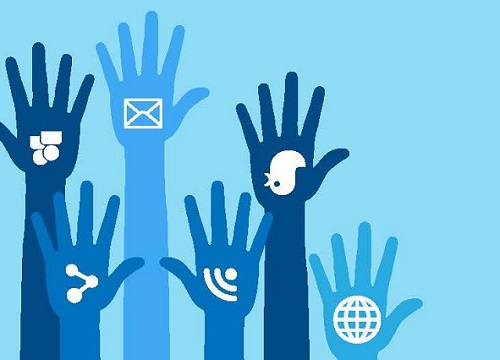 Bilgi
Sosyal medya
Hedef kitle
Dil ve içerik
Gerçek insan
Teknik 
Analiz
Kaçınılması Gereken Hatalar
Çok az veya çok sık paylaşım
İlgisiz konular, ilginç olmayan bilgiler
Sahte takipçiler
Hedef kitleden uzak olmak
Tutarsızlık
Güvenilir olmayan bilgi
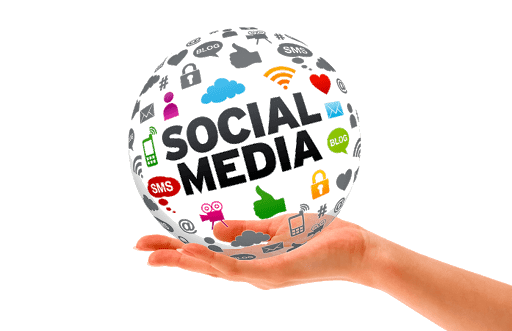 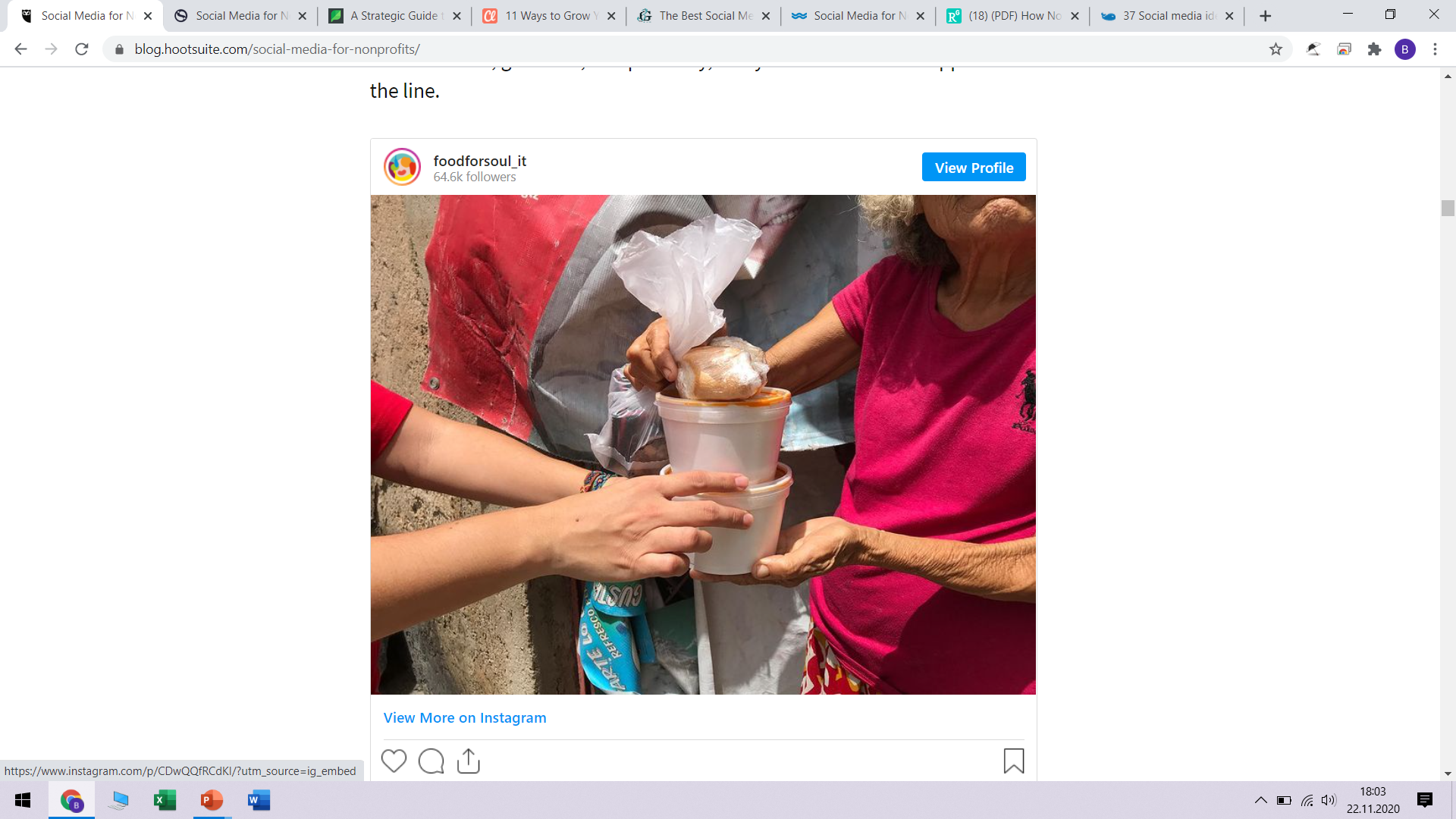 Ticari Olmayan Örgütler için Sosyal Medya Kullanım Amaçları
Farkındalık yaratmak
Kendine özgü topluluklar oluşturmak
Harekete geçmek için ilham vermek
Çalışmalarınızı ve sonuçlarını paylaşmak
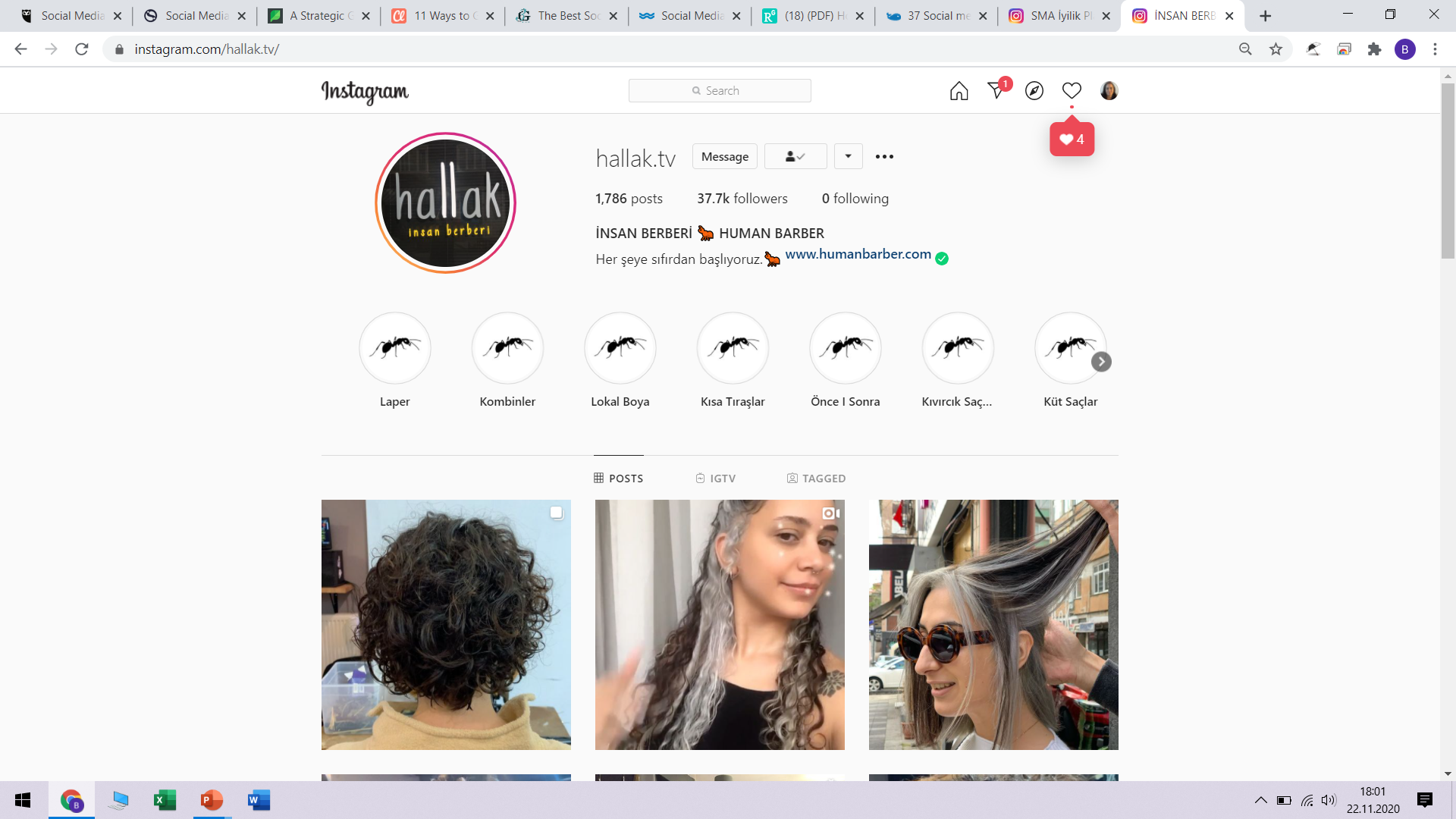 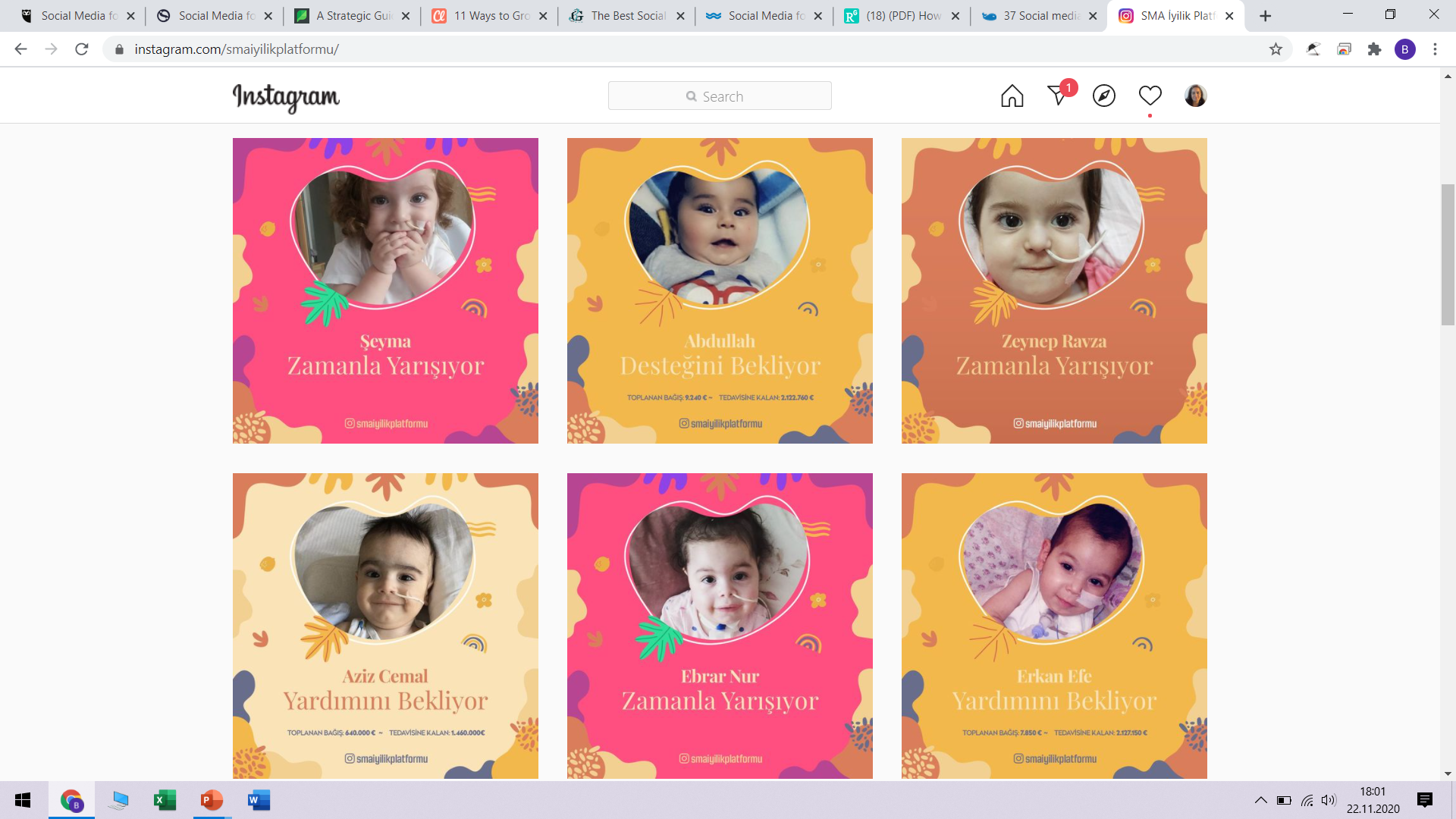 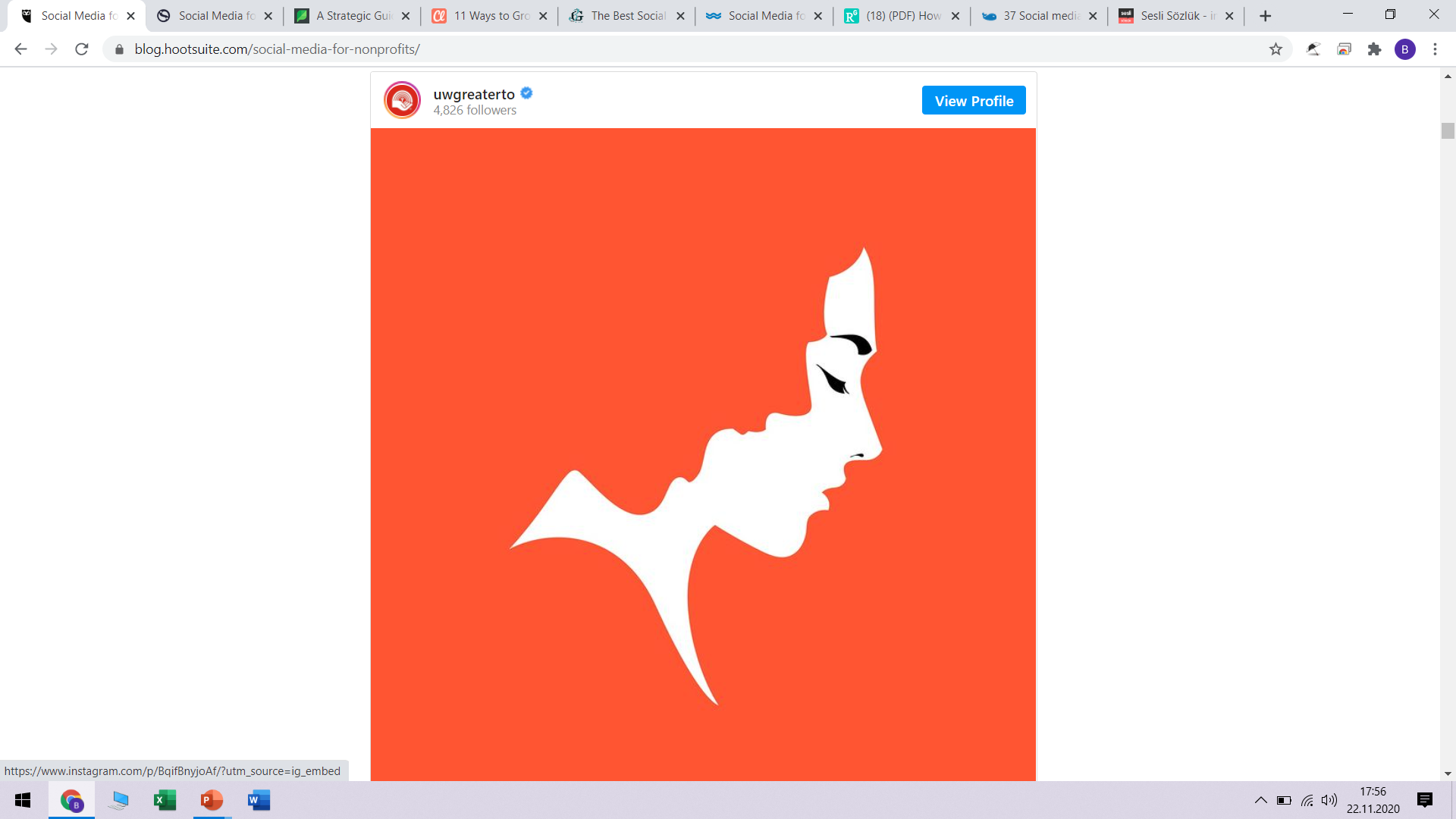 Bazı Öneriler
İnteraktif içerik oluşturmak
Uygun hashtag’ler kullanmak
Trafiği artırmak için görseller yerleştirmek
Sistematik ve düzenli olarak hesapları kontrol etmek ve soru/yorumlara cevap vermek
Dileyenlerin soru sormasını ve size ulaşmasını kolaylaştırmak
Proaktif olmak ve gelecek günler için kullanılabilecek içeriği de oluşturmaya devam etmek
Geçmişe dönük performansınızı ölçümlemek
İstatistikler şunlatın kullanımının faydalarını gösteriyor: yaratıcı içerik, görsel, video, duyarlılık, değişiklikler, kullanıcılara takip için sebep vermek, eğlenceli/espirili olmak
Bu bağlamda veriye olan ihtiyacımız, verinin önemi
Küreselleşme
Rekabetin artması
Sosyal medya tüketim isteğinin artması
Ürün hayat seyrinin kısalması
Kaynakların etkin kullanılması zorunluluğu
Müşteri memnuniyet ve sadakatlerinin düşmesi
Eğitim Planı
Vizyon-misyon-strateji ilişkisi, hedef kitle farkındalığı – 15 dk
Bir örgütün stratejisi ve yönetim planı çerçevesinde hedef kitlesi ile olan iletişiminin alt öğeleri – 20 dk
Dijital pazarlama çağında iletişim – 15 dk
Sosyal medya iletişiminin önemi, geliştirilmesi gereken yetenekler – 10 dk
Bu bağlamda veriye olan ihtiyacımız, verinin önemi – 15 dk
ARA 15 dk – 15:15
Veriyi toplama yöntemlerine giriş – 40 dk
Veri analiz yöntemlerine giriş – 40 dk
Bulguların görselleştirmenin önemi ve bazı örnekler – 10 dk
Yönetim Bilgi Sistemi
Karar alıcı ve yöneticiler tarafından 
planlama, yürütme ve kontrolü geliştirmede kullanılmak üzere
ilgili, zamanlı ve doğru bilgilerin 
toplanması, saklanması, ayıklanması, gerektiğinde hazır edilmesi, çözümlenmesi, ilgili yerlere dağıtılması ve değerlendirilmesi için
insan, aygıt ve prosedürlerin sürekli ve etkileşimli olarak yapılaştırılmasıdır
Araştırma Süreci
Araştırma sorusu
Araştırma dizaynı
Verinin toplanması
Verinin analiz edilmesi
Sonuçların yorumlanması
Raporlama
Dış pazar araştırması
Masa başı araştırma için kaynaklar
Firma içi kaynaklar
TR’deki kuruluşlar
Ekonomi Bakanlığı
TUİK
İhracatçı Birlikleri
KOSGEB
Hazine Müsteşarlığı
Dış İşleri Bakanlığı
Maliye Bakanlığı
Ulaştırma Bakanlığı
DPT
Merkez Bankası
Türk Eximbank
TİKA
Gümrük Müsteşarlığı
TOBB
İTO
Sık Kullanılan Bazı Kaynaklar
Trade map
Uluslararası Ticaret Merkezinin uygulaması
220 ülke ve 5300 ürüne ilişkin istatistikler
Google trends
İhracat Bilgi Platformu
www.ibp.gov.tr 
Gümrük Tarife İstatistik Pozisyon (GTIP) numarası (HS CODE) bulunan ürün için (www.gumrukmevzuat.com) 
www.intracen.org
Pazarlama Araştırması
Bağımsız değişkenler
Pazarlama karması
Durumsal faktörler
Bağımlı değişkenler
Farkındalık
Bilme
Sevme
Tercih
Satın alma niyeti
Satın alma
Yeniden satın alma
Performans ölçütleri
Satış, pazar payı, maliyet, kar, imaj
Araştırma Dizaynı
İç kaynaklar
Pazarlama Bilgi Sistemi
Dış kaynaklar
İkincil veri
Hazır bilgi sağlayıcılar
Halka açık bilgi ve belgeler
Satın alınabilir veri tabanları
Birincil veri
Nitel ve nicel araştırma yöntemleri
Internet araştırması
Google
www.thinkwithgoogle.com
Keysurvey, Surveymonkey, WebSurveyor
Google trends
www.wordtracker.com
www.blogpulse.com
www.buzzsumo.com
www.usadata.com
www.sikayetvar.com
www.factfinder.census.com
www.userlytics.com
www.neilpatel.com/ubersuggest
Internet as a method of research
Internet as a medium of research
Internet as an object of research
Netnography

Akademik araştırma
www.search.epnet.com
www.scholar.google.com
Nitel araştırma
Konu hakkında bilgimiz az, hipotez kuramayız
Az sayıda kişiye çok sayıda soru
Amaç: çözümlemek, derinlemesine anlamak
Veriye dayalı teori, fenomenolojik analiz (varoluşçu psikoloji), içerik analizi, söylem analizi, etnometodoloji, retorik analizi
Veri toplama yöntemleri
Gözlem
Mülakat
Odak grubu
NİTEL VERİ TOPLAMA YÖNTEMLERİ
DERİNLEMESİNE MÜLAKAT
ODAK GRUPLARI
GÖZLEM
TAM YAPILANDIRILMIŞ
YARI YAPILANDIRILMIŞ
YAPILANDIRILMAMIŞ
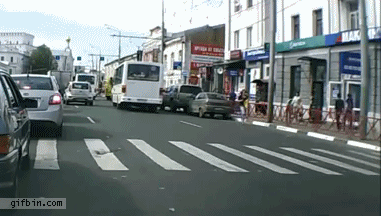 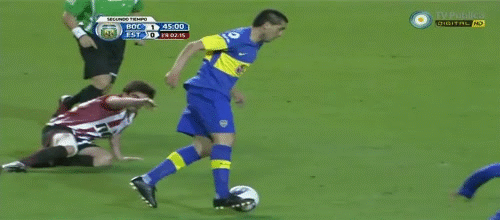 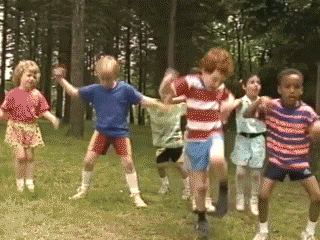 Odak grubu
5-10 kişi
Moderatör
Etkileşim
Ürün geliştirme

Delphi tekniği
Fikirlerin toplanıp bir kişi tarafından özetlenmesi
Mülakat
Yapılandırılmış / yapılandırılmamış
Derinlemesine mülakat
“Soruşturma”
Deşifreler
Katılımcı
Mülakatçı
Altyapı Özellikleri
Altyapı Özellikleri
Psikolojik Özellikleri
Psikolojik Özellikleri
Davranışlar
Davranışlar
Rorschach Test
Gobolinks (1896)
Leonardo da Vinci and Botticelli
Rorschach mürekkepleri kendisi çizdi
300 hasta, 100 kontrol
10 tanesini seçti
Ertesi yıl öldü
Aslında şizofreni teşhisi içidi
Daha sonra zihinsel tespitler için de kullanıldı
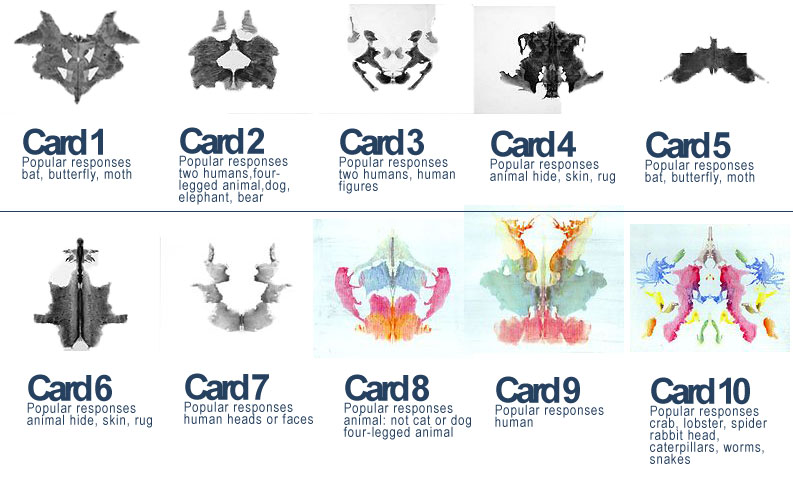 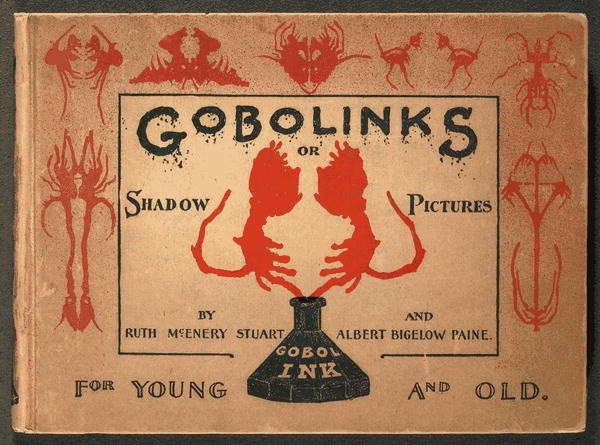 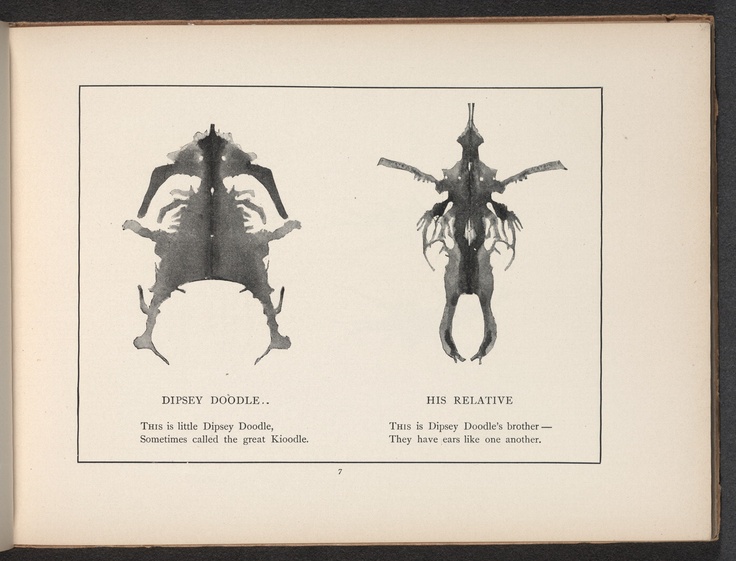 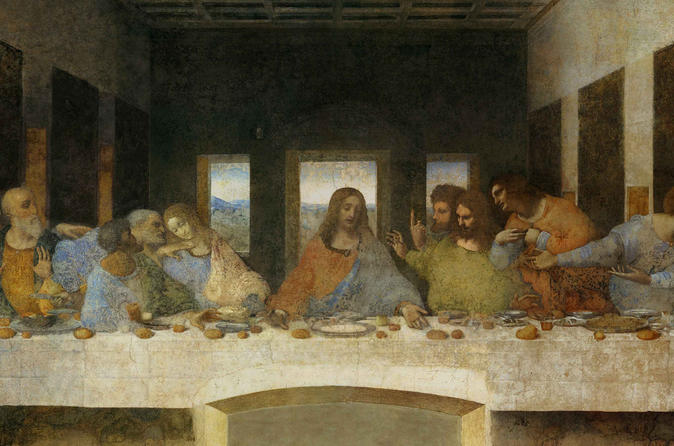 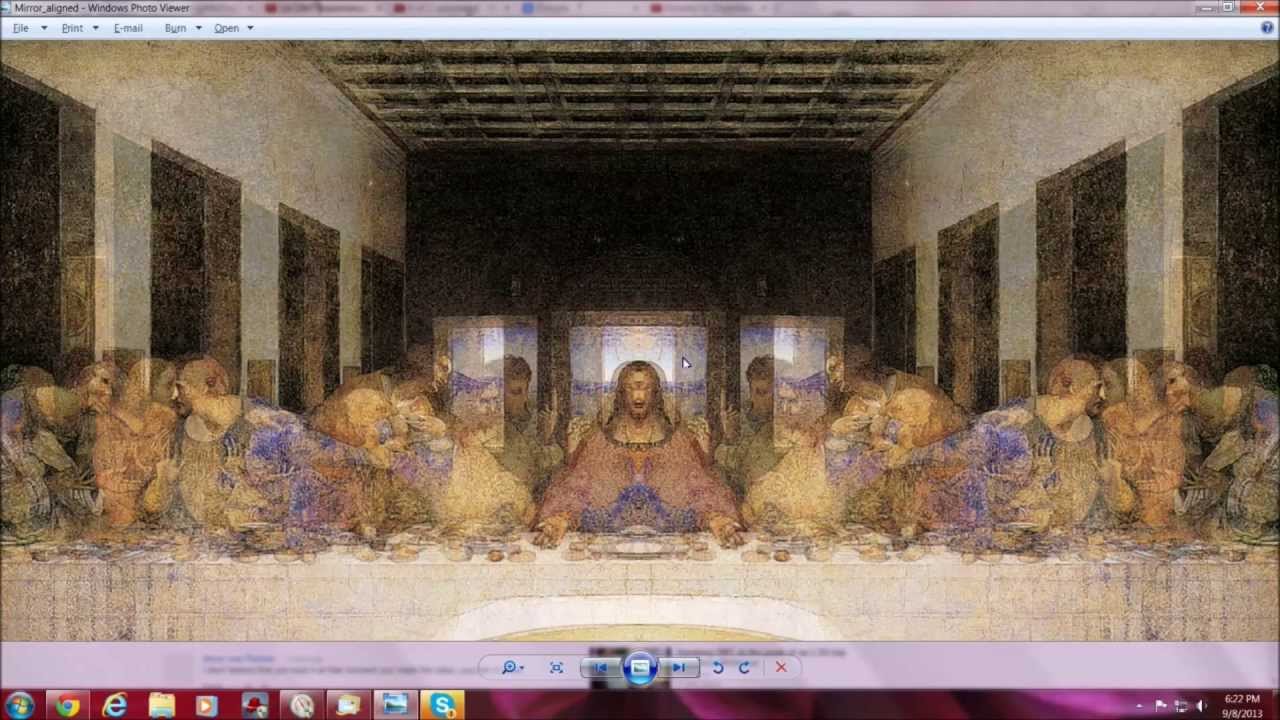 NİTEL ANALİZ
DÖNGÜSEL ANALİZ
SAHA NOTLARI
FOTOĞRAFLAR
DİĞER MATERYALLER
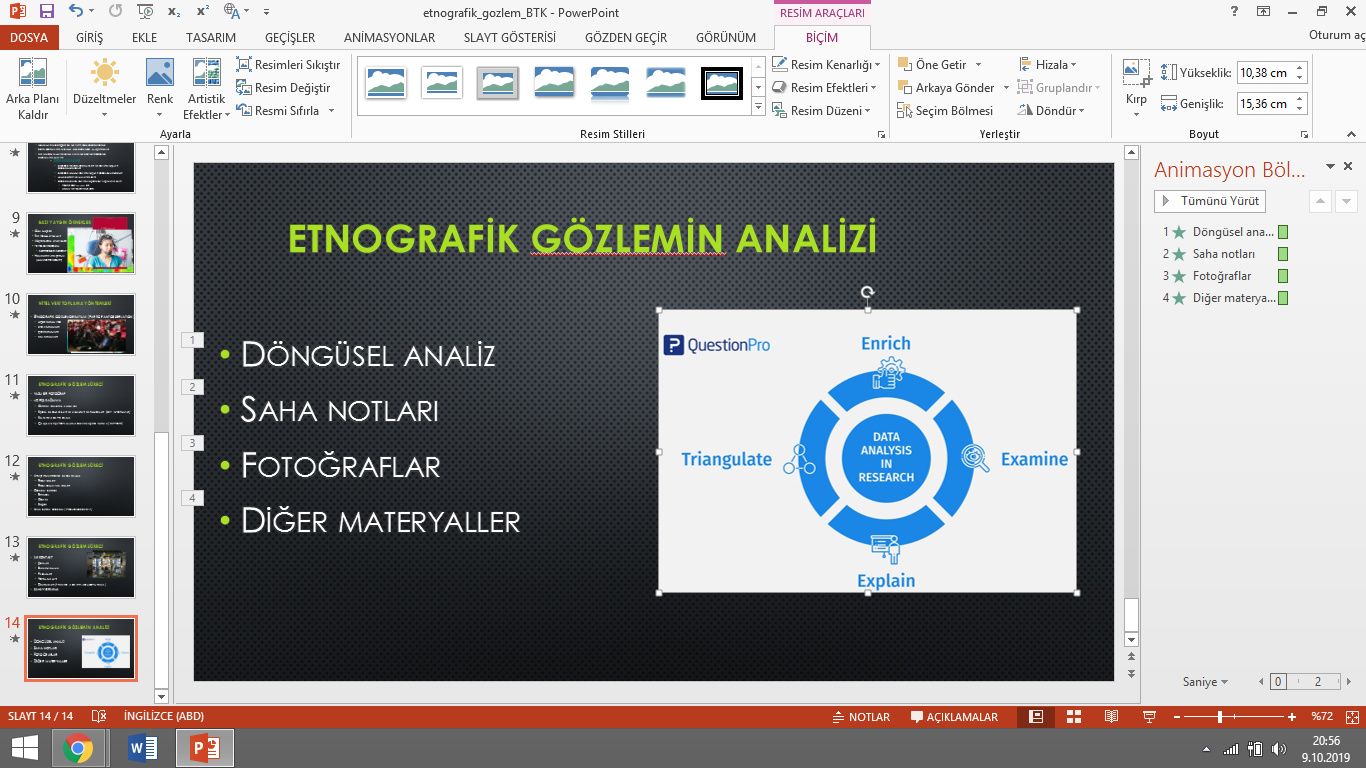 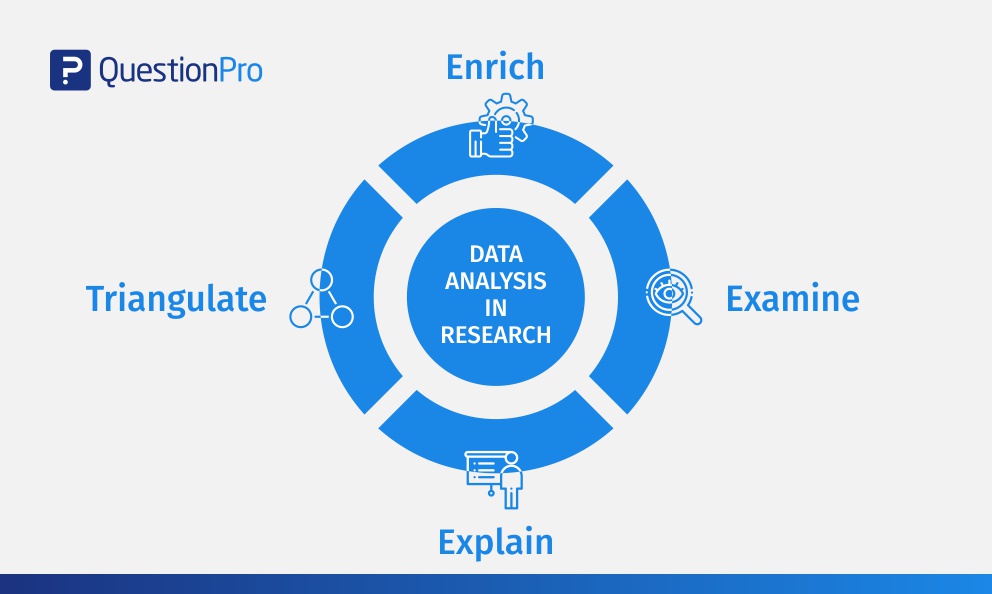 Nicel araştırma
Konu hakkında bilgimiz fazla
Varsayımlar
Normality, linearity, lack of multicollinearity, equal dispersion matrices
Hipotez kurabiliriz
Sıfır hipotezi ve araştırma hipotezi
Çok sayıda kişiye az sayıda soru
Amaç: genelleme yapmak, tahmin etmek, test etmek
Veri toplama yöntemleri
Anket
Deney
Anket
Anketör
Anket dizaynı
Soru sayısı
Kelime seçimi
Soru içerikleri
Soru tipleri
Açık/kapalı uçlu
Deney
Kontrollü koşullar
Tekrarlanabilir olaylar
Saha veya laboratuvar ortamı
Bağımlı ve bağımsız değişkenler
Çok spesifik beklentiler
NİCEL ANALİZ
Veri seti elimize geçtikten sonra
Yanlış kodlamaların temizlenmesi
Değişken isimlerinin verilmesi
Değişken türlerinin belirlenmesi
Duplicate case check
Abnormality check
Veri dağılımının kontrol edilmesi
Normality
Reliability
Cronbach’s Alpha
Preliminary Analysis
Descriptive statistics
Frequency
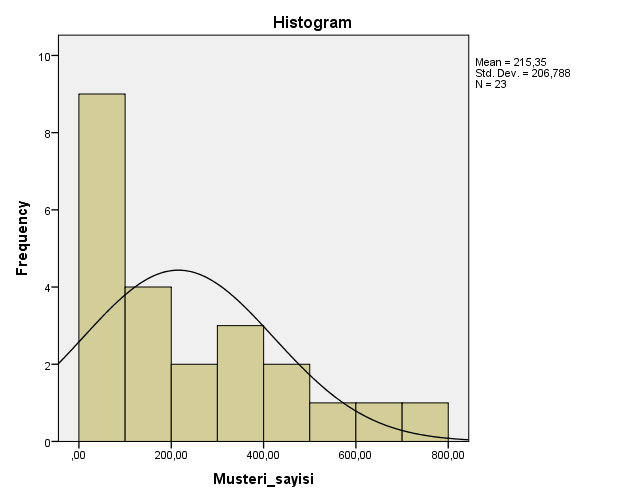 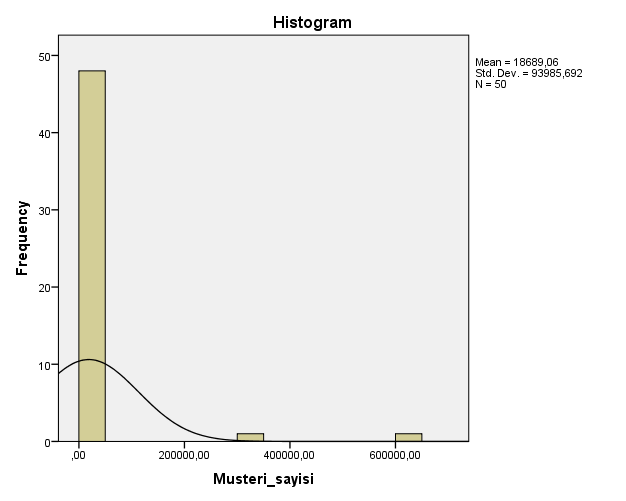 Preliminary Analysis
Descriptive statistics
Central tendency
Mean comparison
One-sample t-test
Mean comparison
Independent samples t-test
Regression
Factor analysis
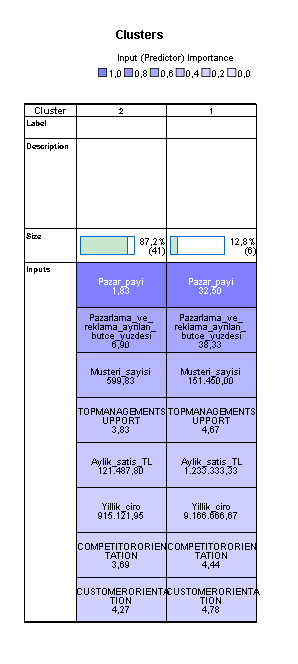 Cluster analysis
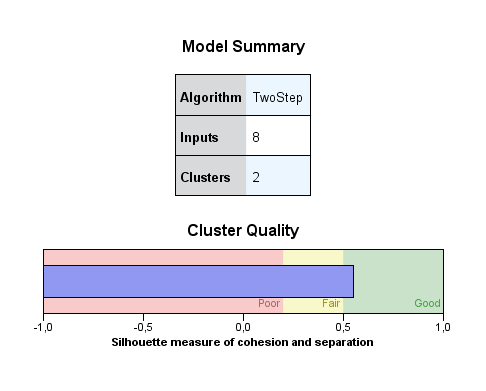 Bulguların Görselleştirmenin Önemi Ve Bazı Örnekler
Paylaşılması gereken bilgiler
Vizyon-misyon-strateji-amaçlar
Hedef kitle
Marka konumu
Paylaşma yapılacak mecralar
Facebook
Linkedin
Twitter
Instagram 
Web sitesi
Bulguların Görselleştirmenin Önemi Ve Bazı Örnekler
Paylaşılacak içerik
Bilgi
Haber
Yorum 
Bilginin paylaşılması
Düz cümle ve sayısal içerik
Görsel 
Görsel + kelimeler
Bulguların Görselleştirmenin Önemi Ve Bazı Örnekler
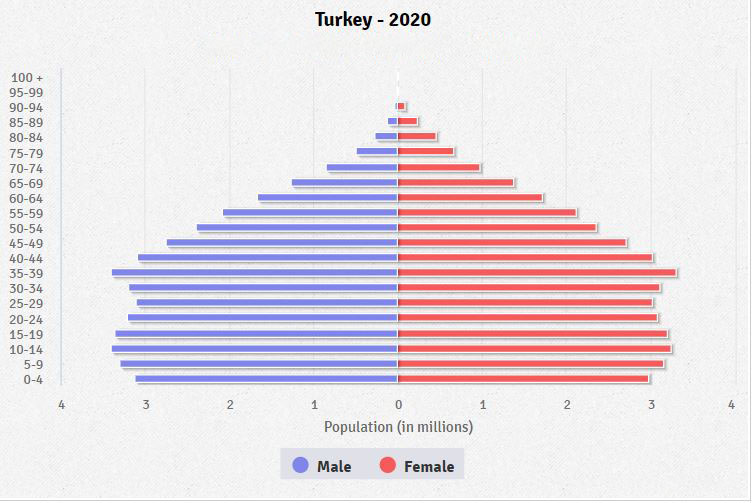 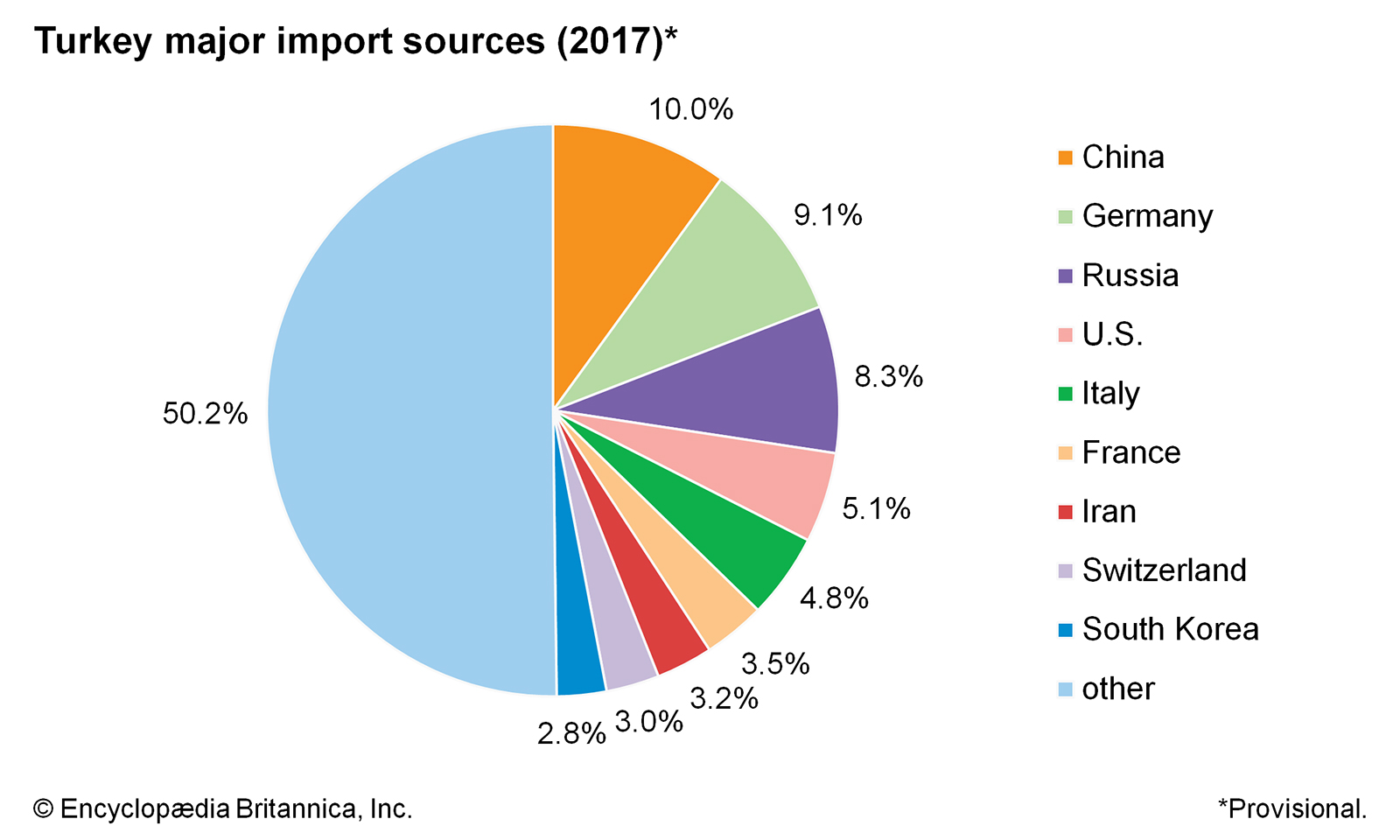 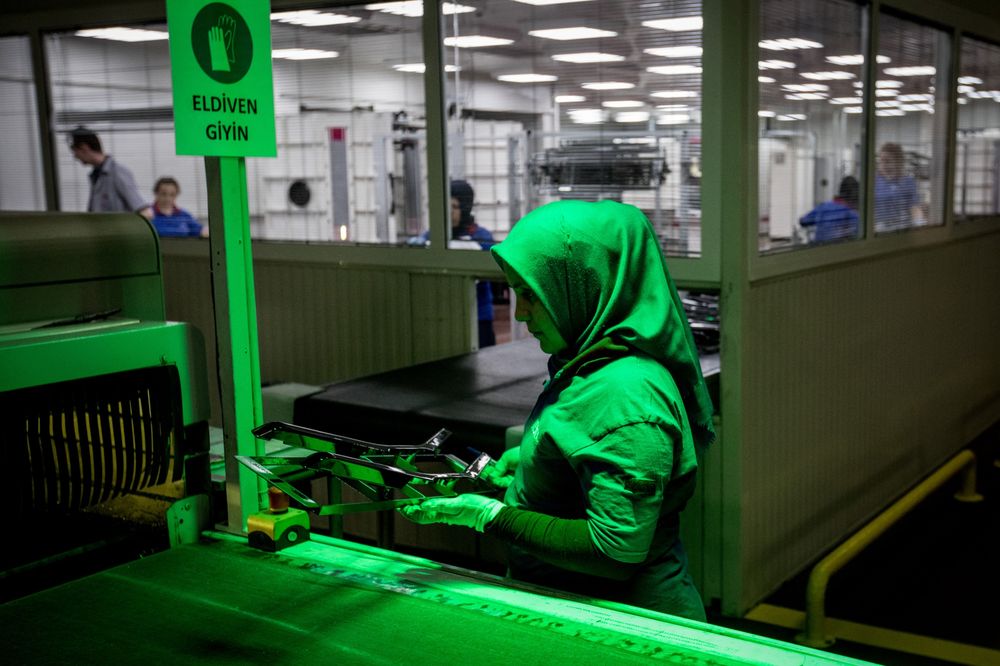 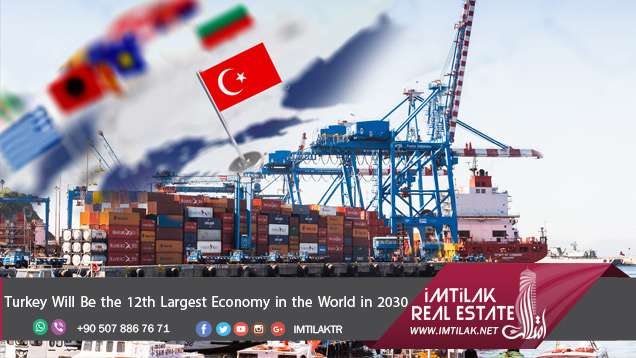 Görsel
Grafik
Resim
video
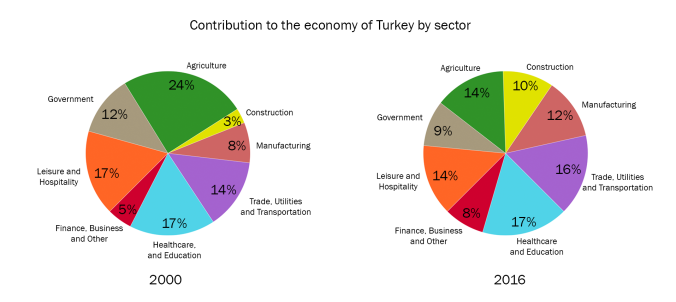 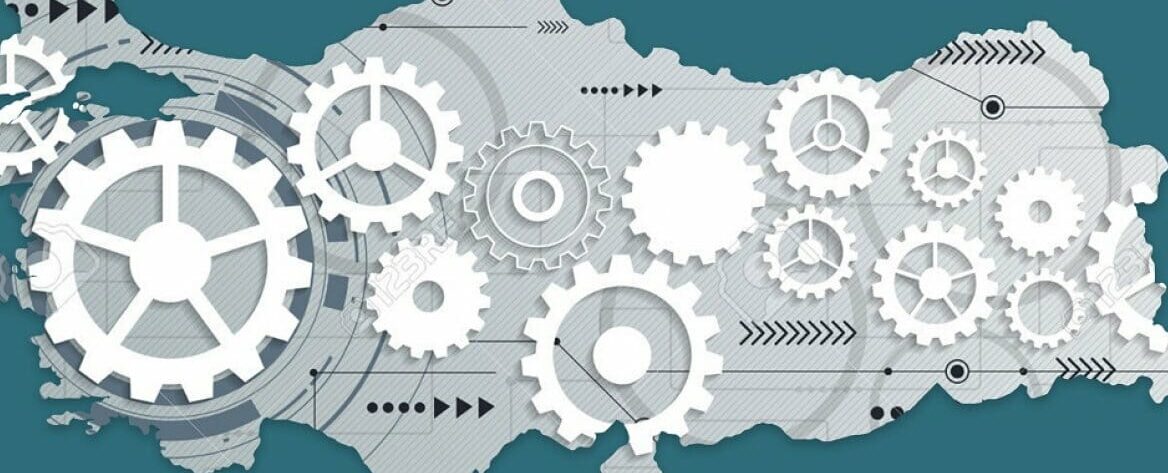 Teşekkür Ederimbernatari@gmail.com